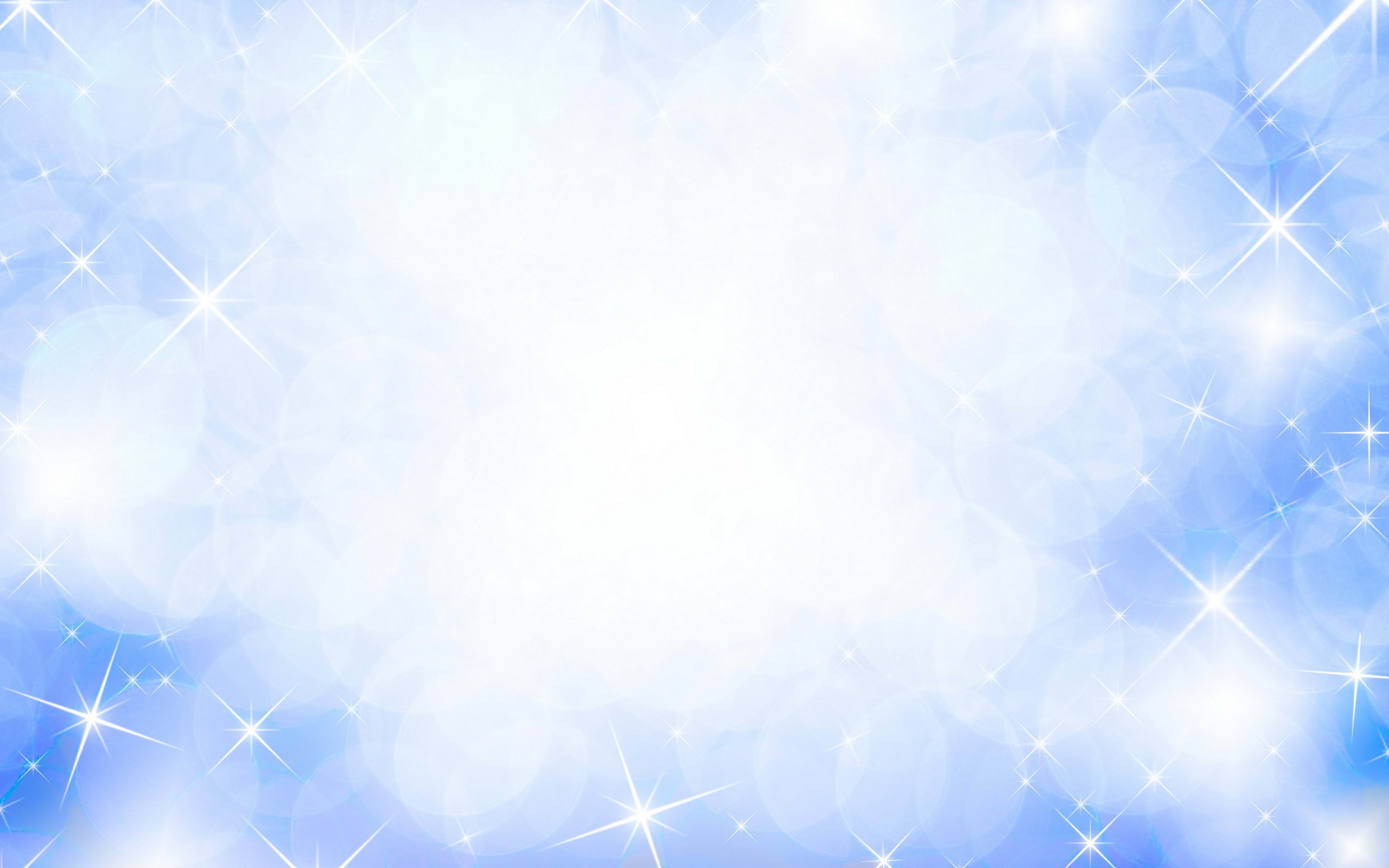 МАОУ «Школа-интернат №4 для обучающихся с ограниченными возможностями здоровья» г. Перми как территория возможностей для доступного образования и полноценного развития обучающихся с ОВЗ»
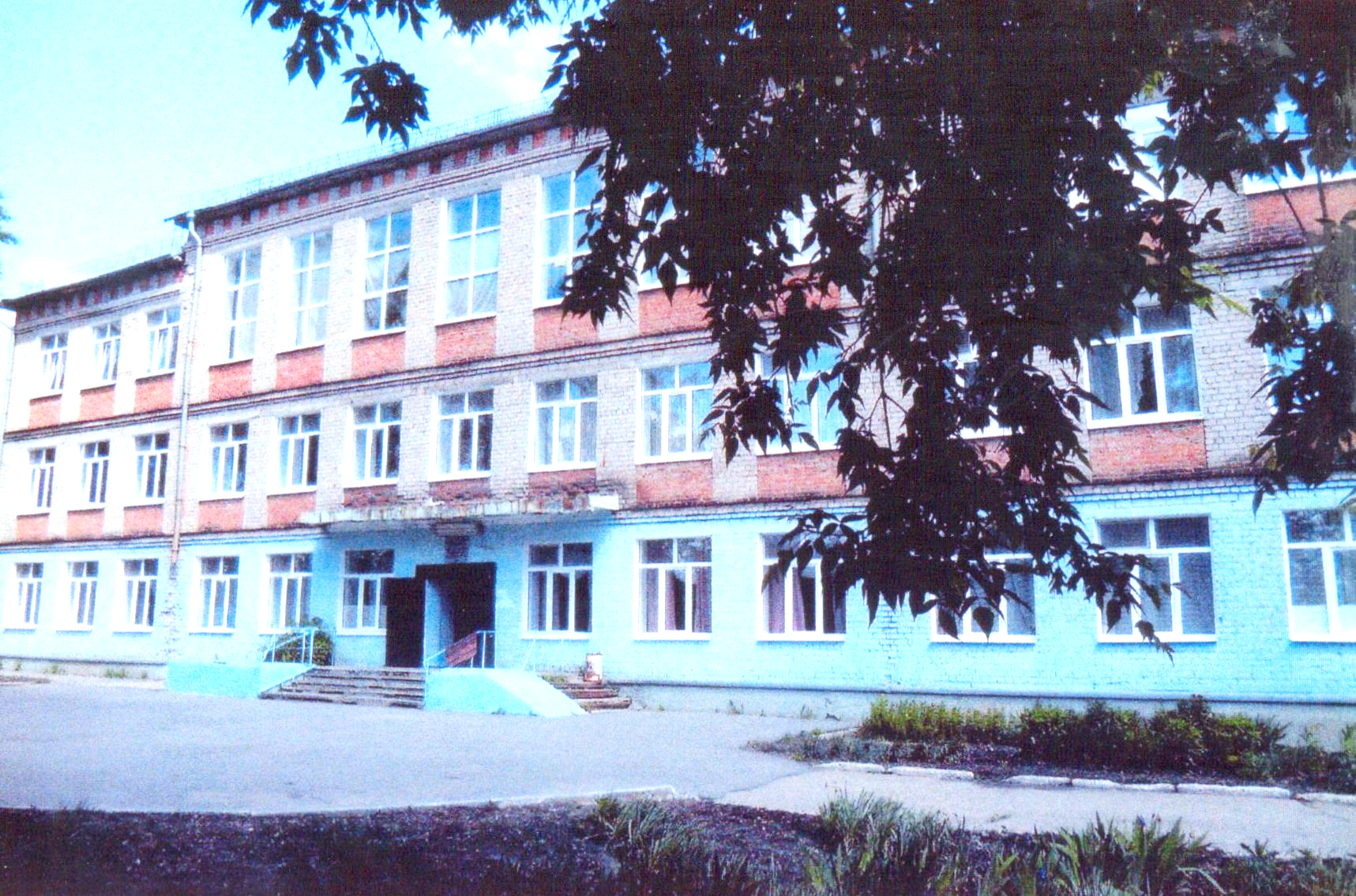 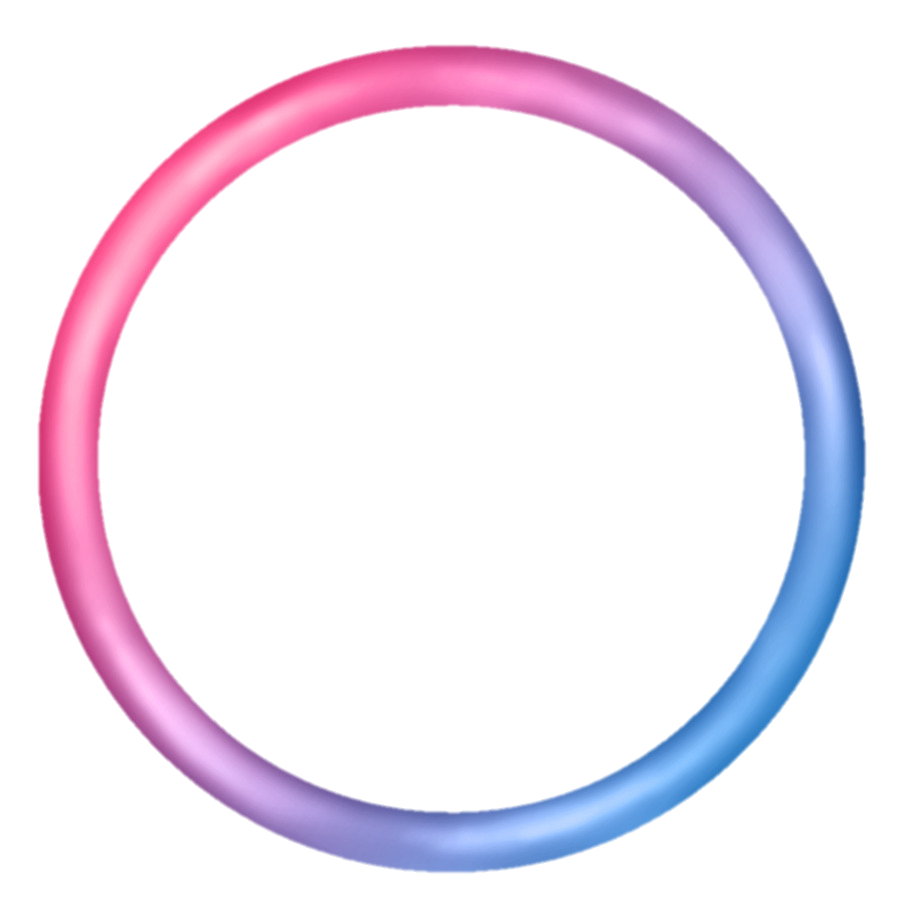 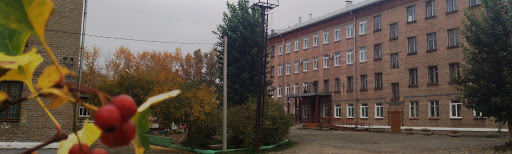 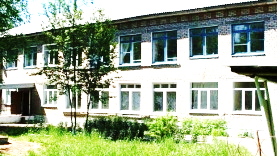 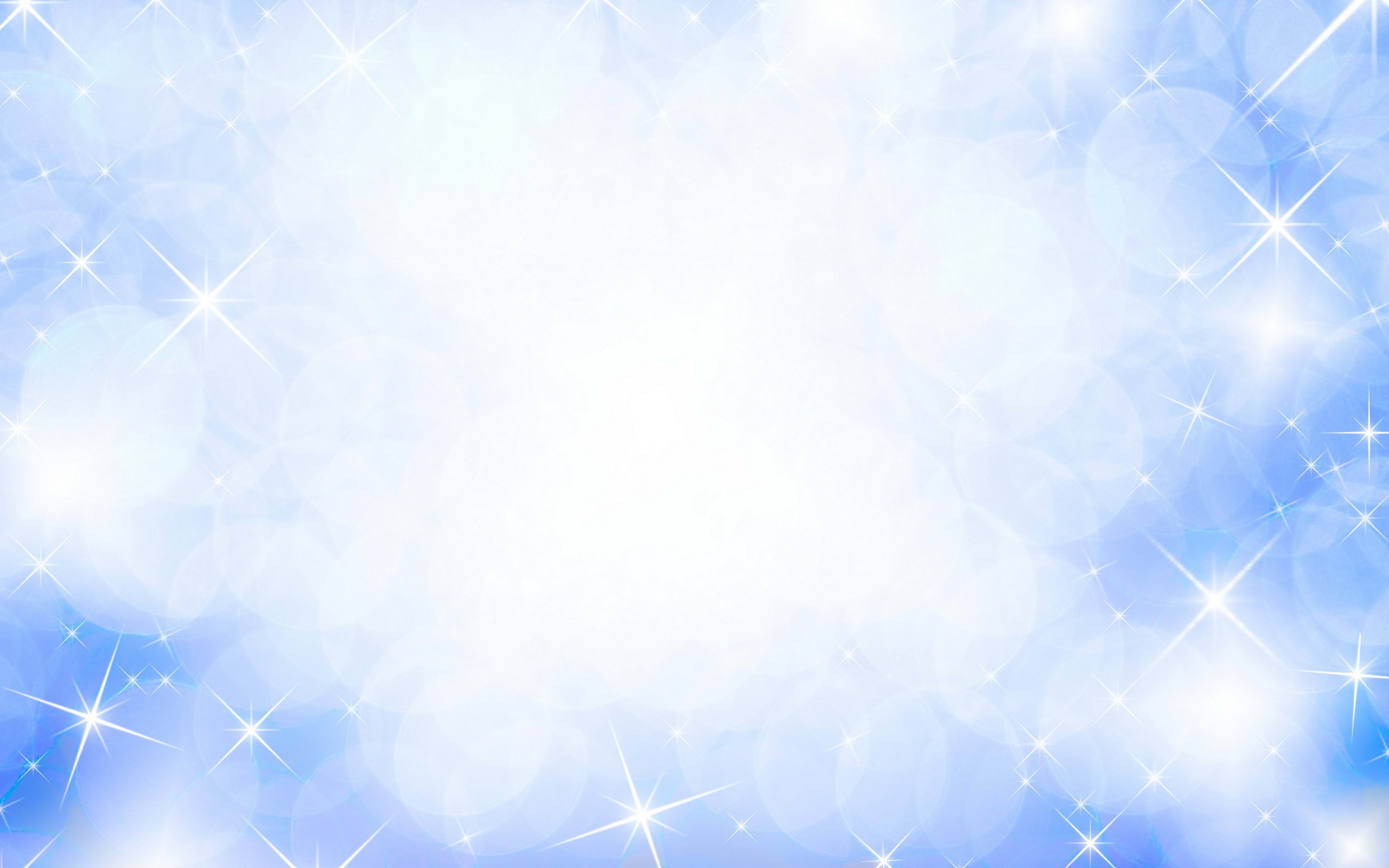 «Школа-интернат №12
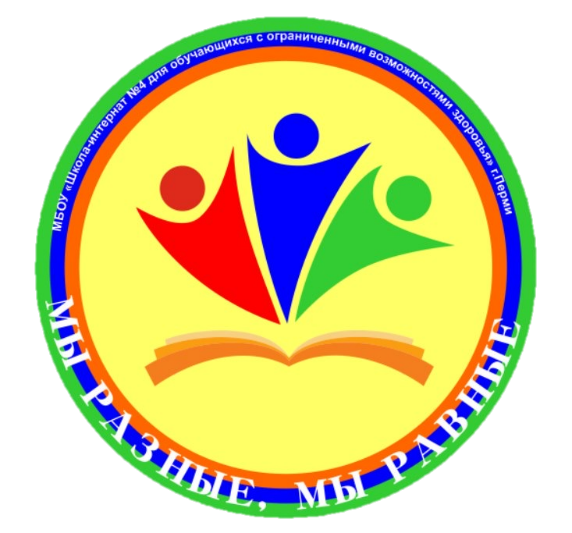 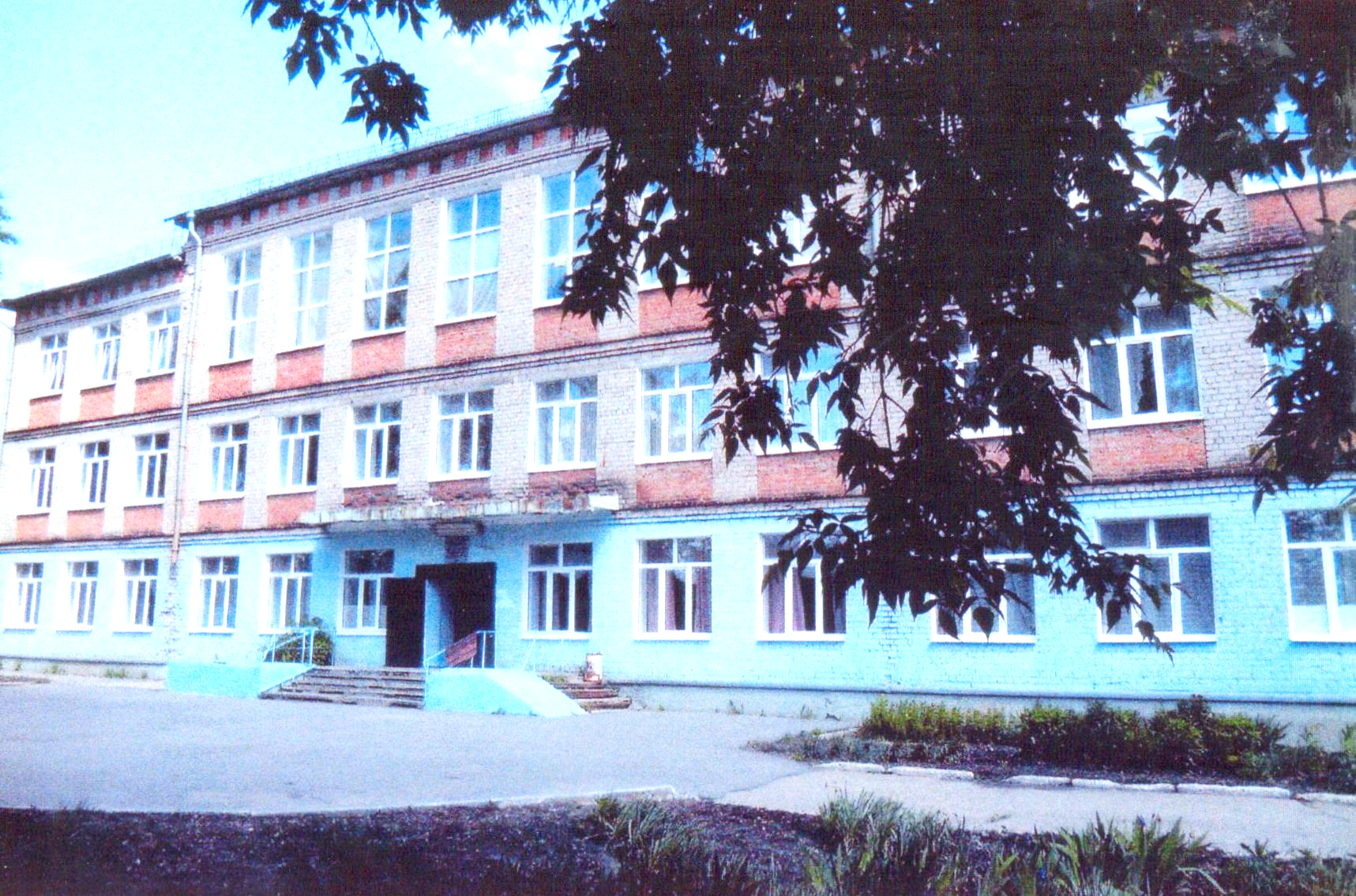 «Школа-интернат №1
МАОУ «Школа-интернат №4 
для обучающихся с ограниченными возможностями здоровья» г. Перми
«Школа-интернат №4
«Школа №152
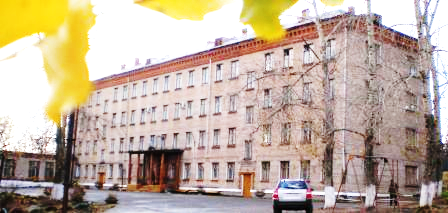 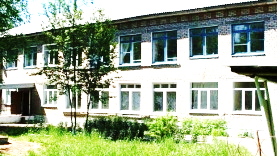 «Школа-интернат №6
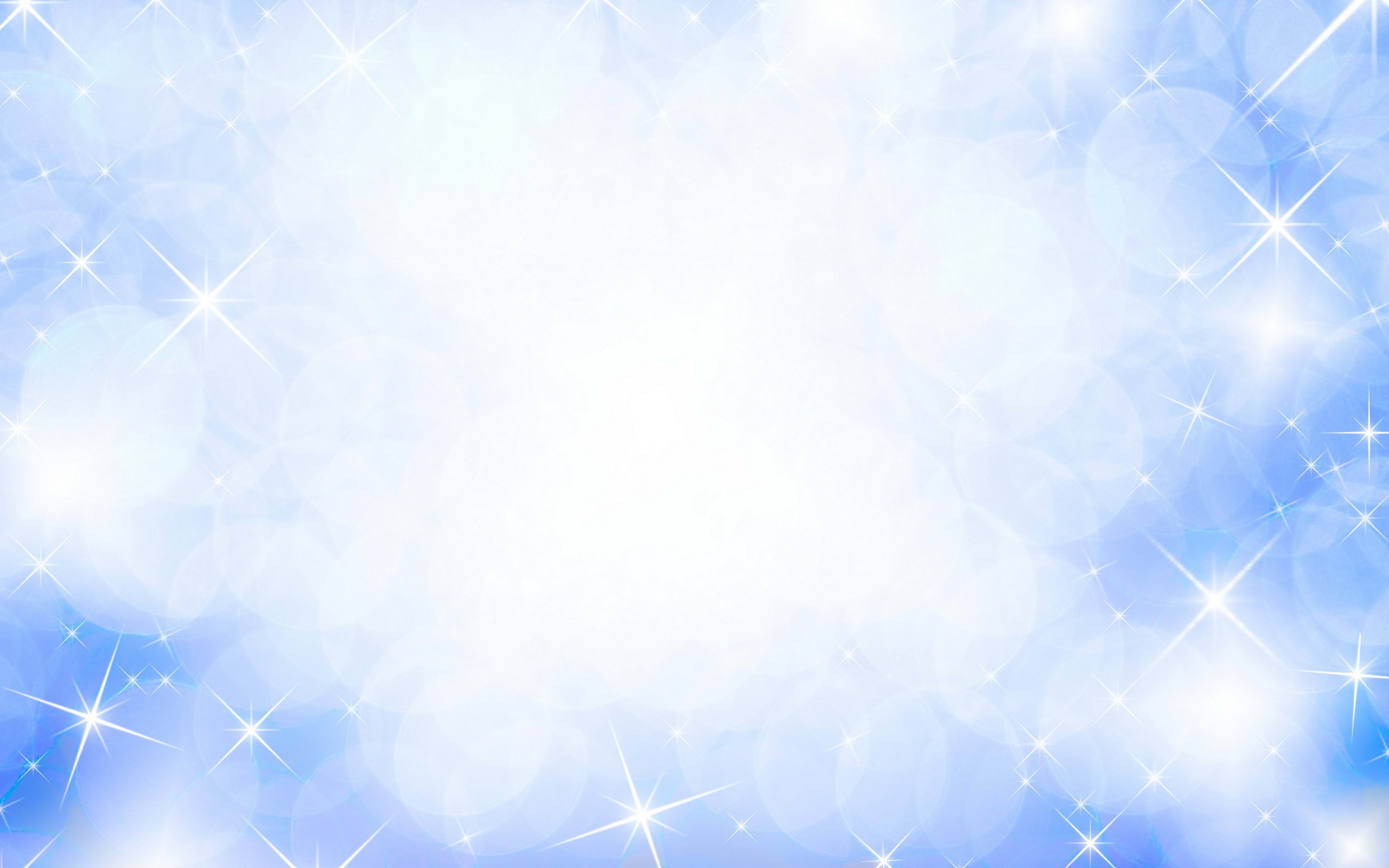 ОБУЧАЮЩИЕСЯ
ВСЕГО 979 человек
ЗПР - 454 человек (48,6%)
УО,  - 221 человек (22,7%)
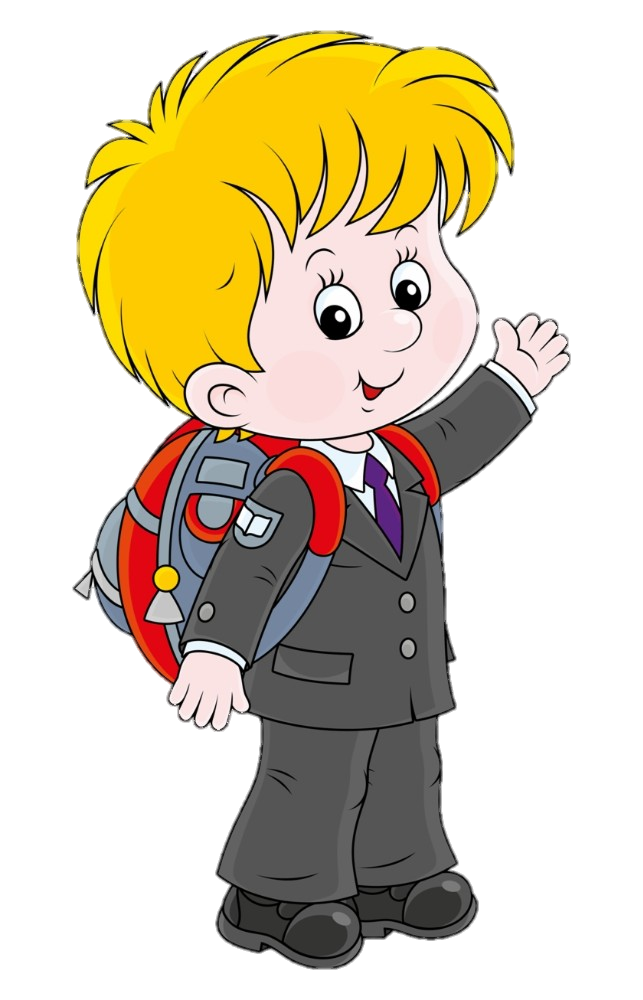 ТНР - 124 человек (12,4%)
Особый ребенок - 112 человек (9,8%)
НОДА - 54 человека (5,5%)
РАС - 12 человек (0,2%)
Нарушение зрения - 2 человека (0,2%)
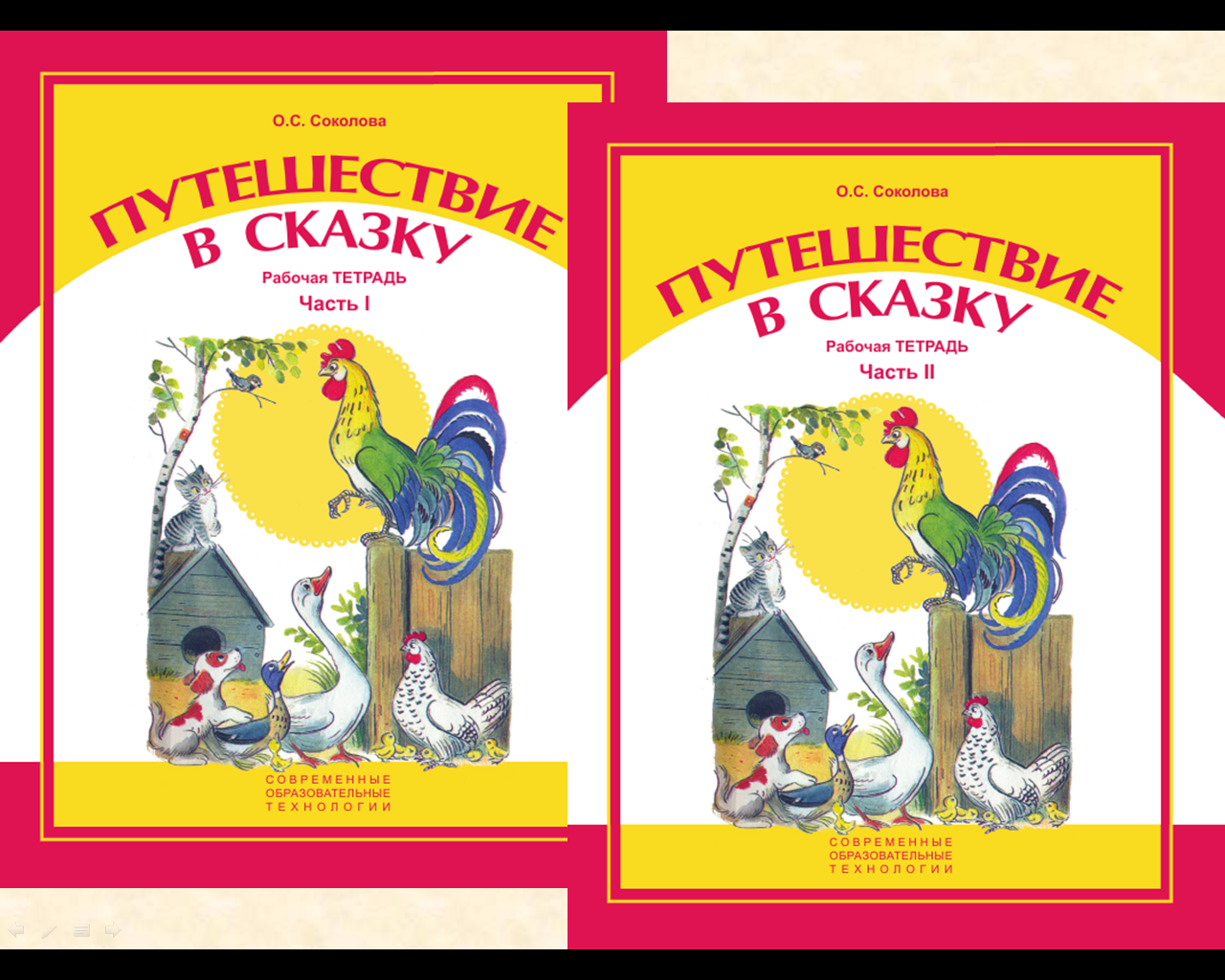 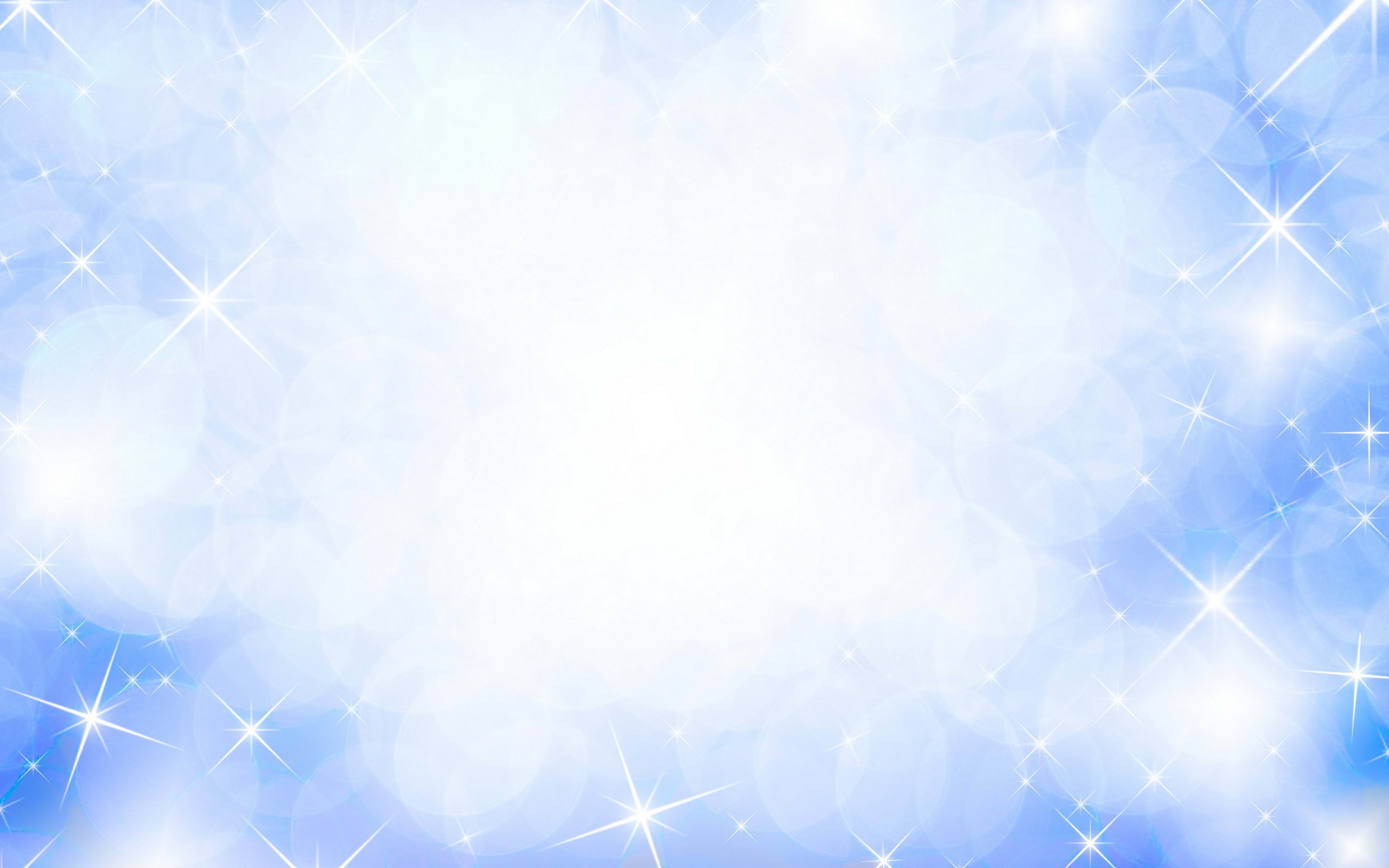 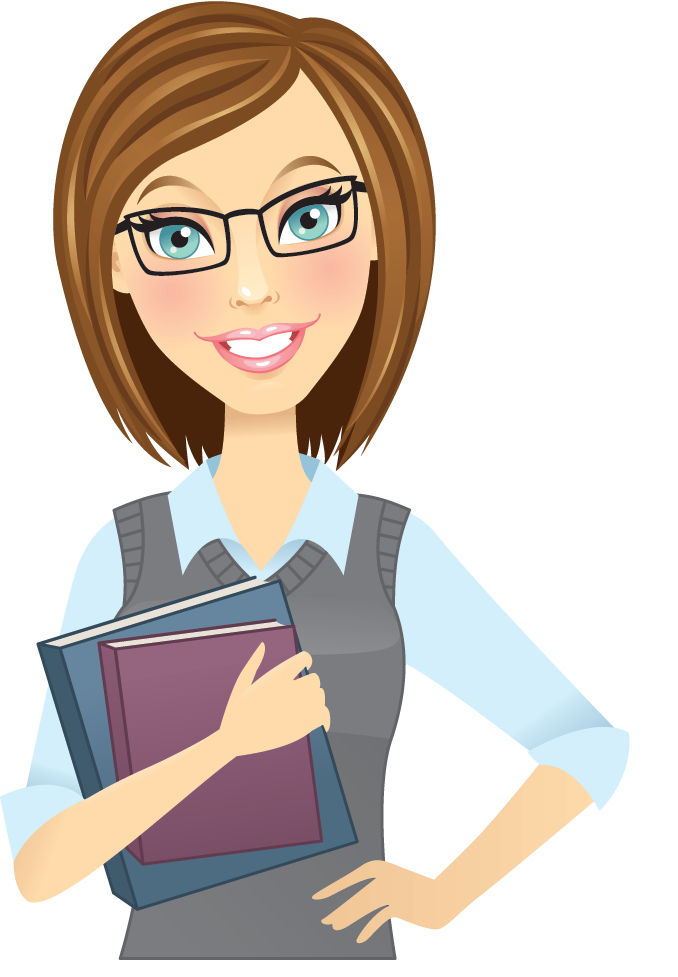 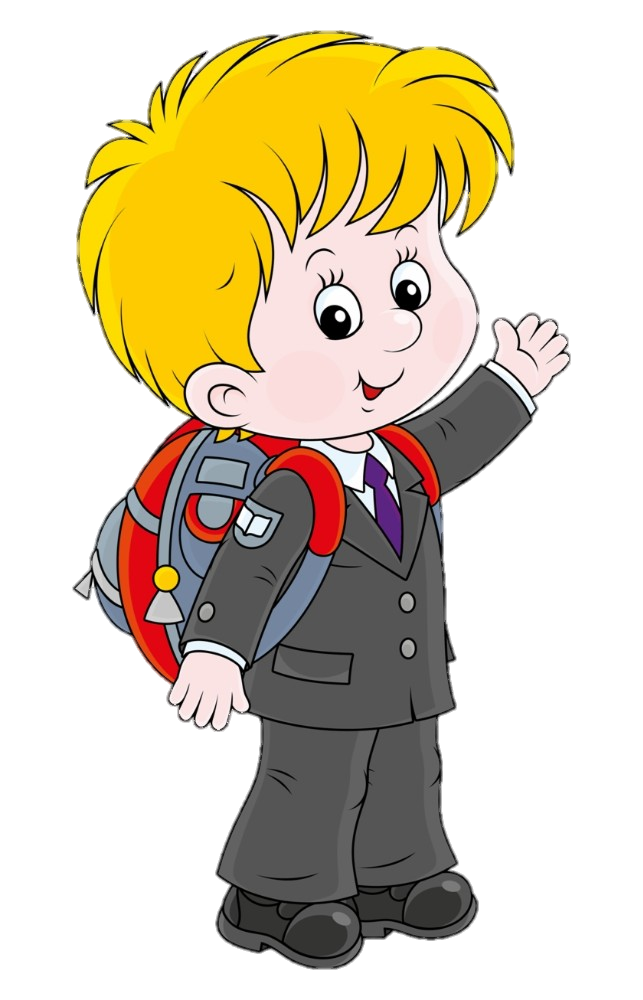 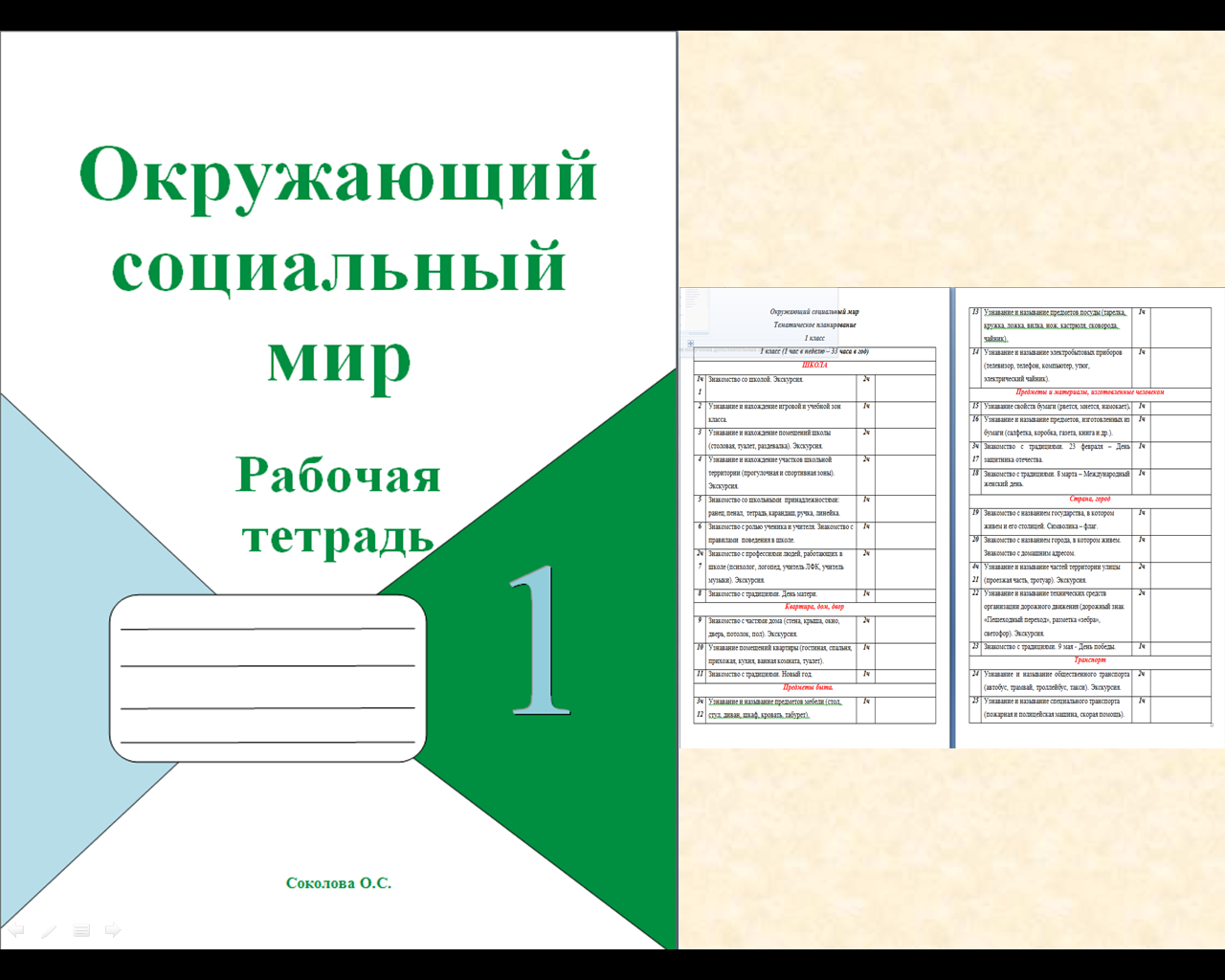 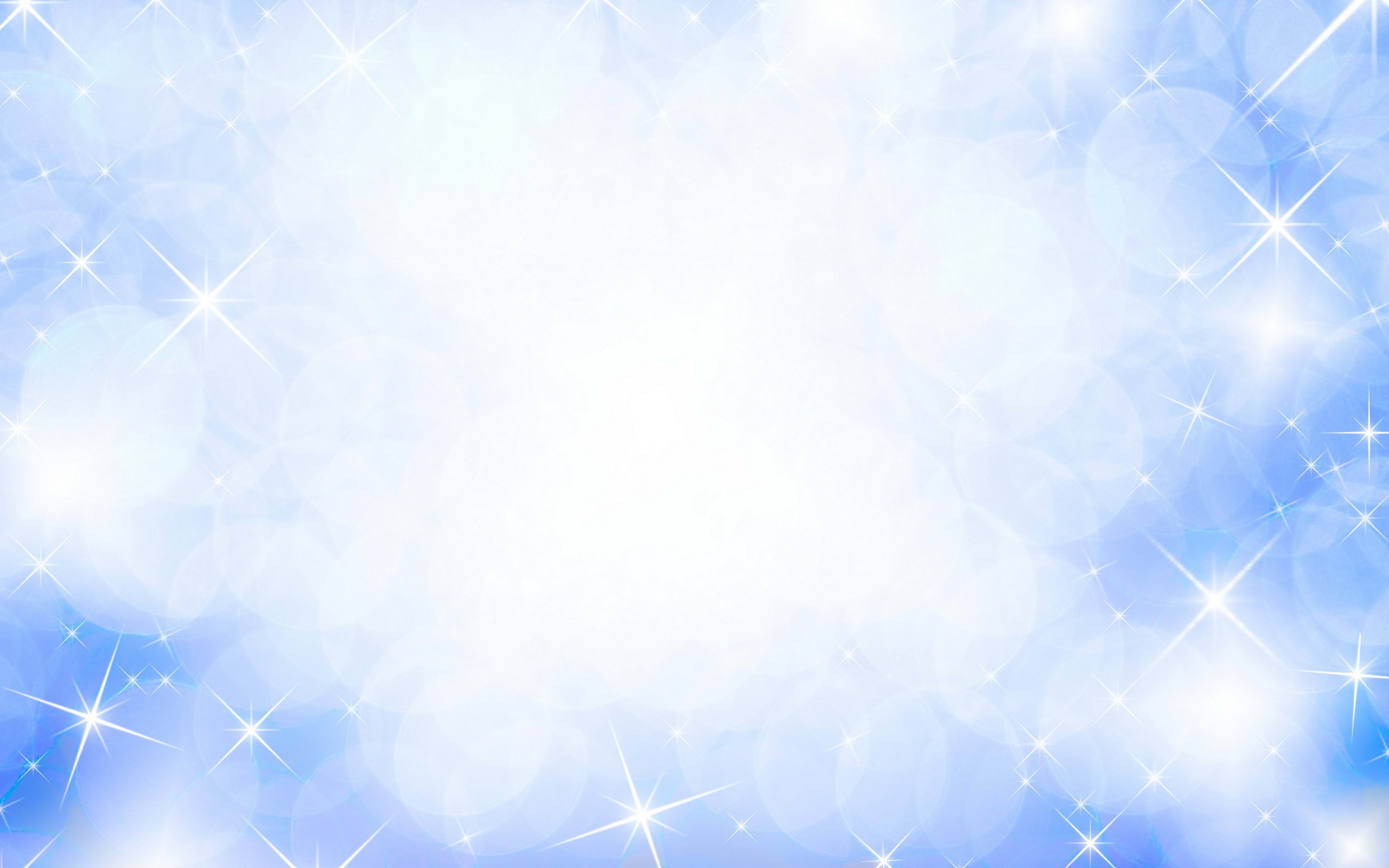 СОТРУДНИКИ - 263
Педагоги - 165
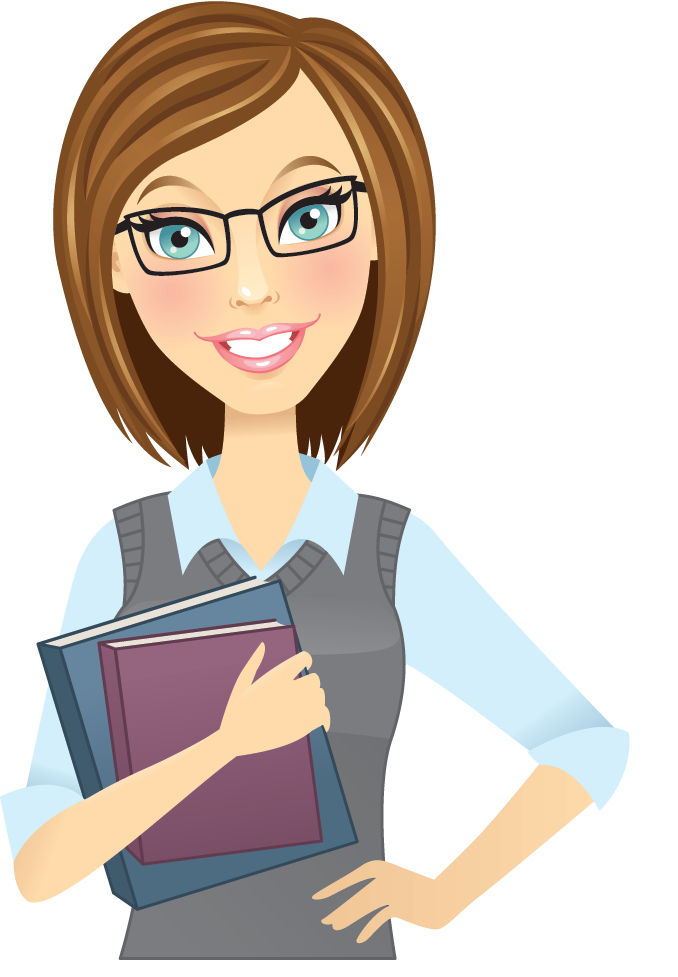 Специальное дефектологическое – 86 
Педагог-психолог – 10
Учитель-логопед - 24
Социально-коррекционно-психологическая служба - 41
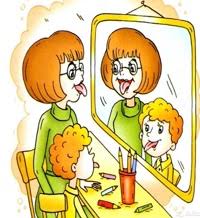 Учитель-дефектолог – 20 
Педагог-психолог – 10
Учитель-логопед – 26
Социальный педагог – 5
Врачи-психиатры - 2
Младший обслуживающий персонал - 57
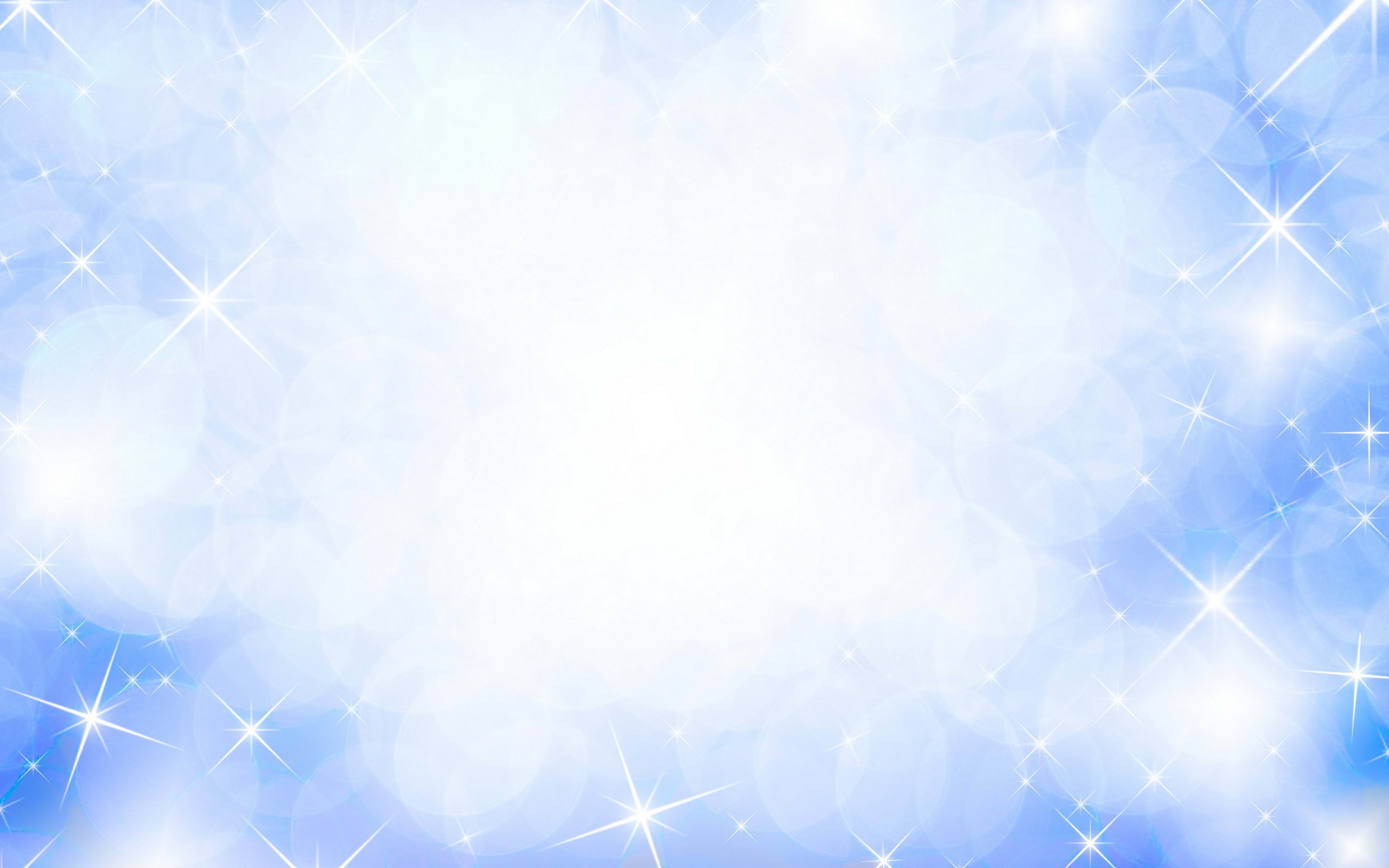 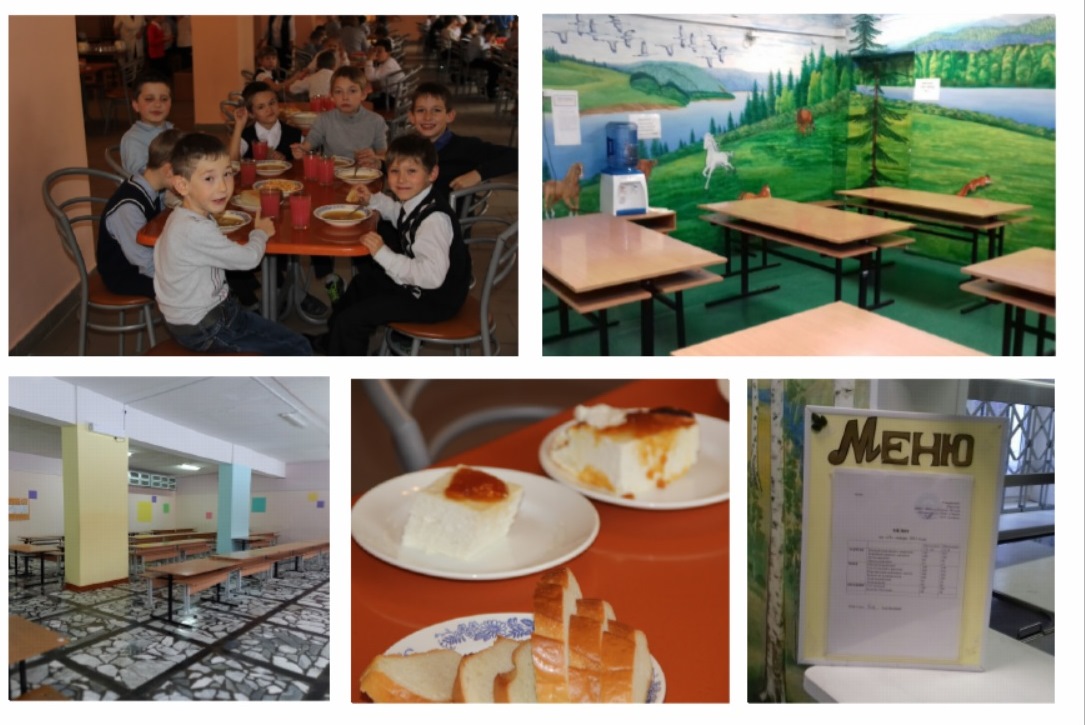 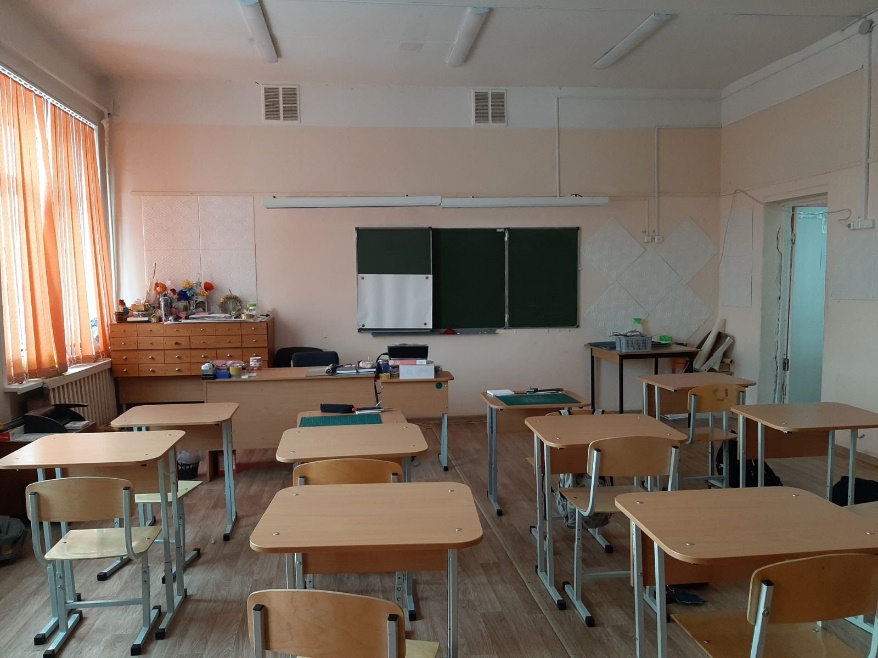 Три столовые на 390 посадочных мест
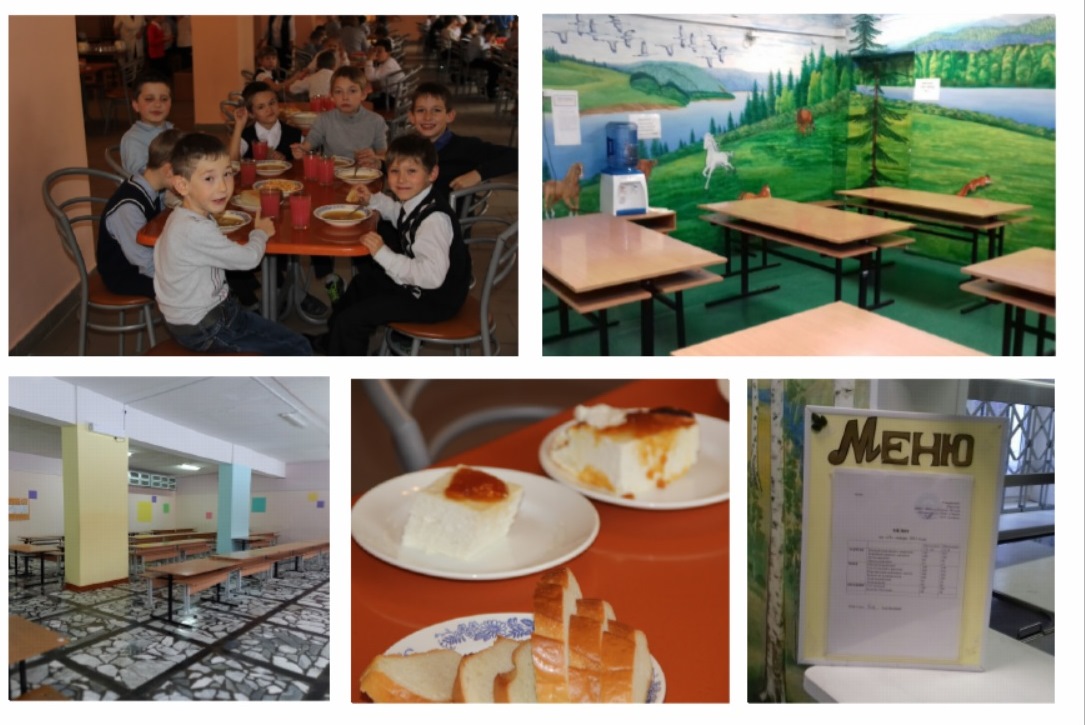 ВСЕГО кабинетов 92
В спальных корпусах 235 мест для проживающих
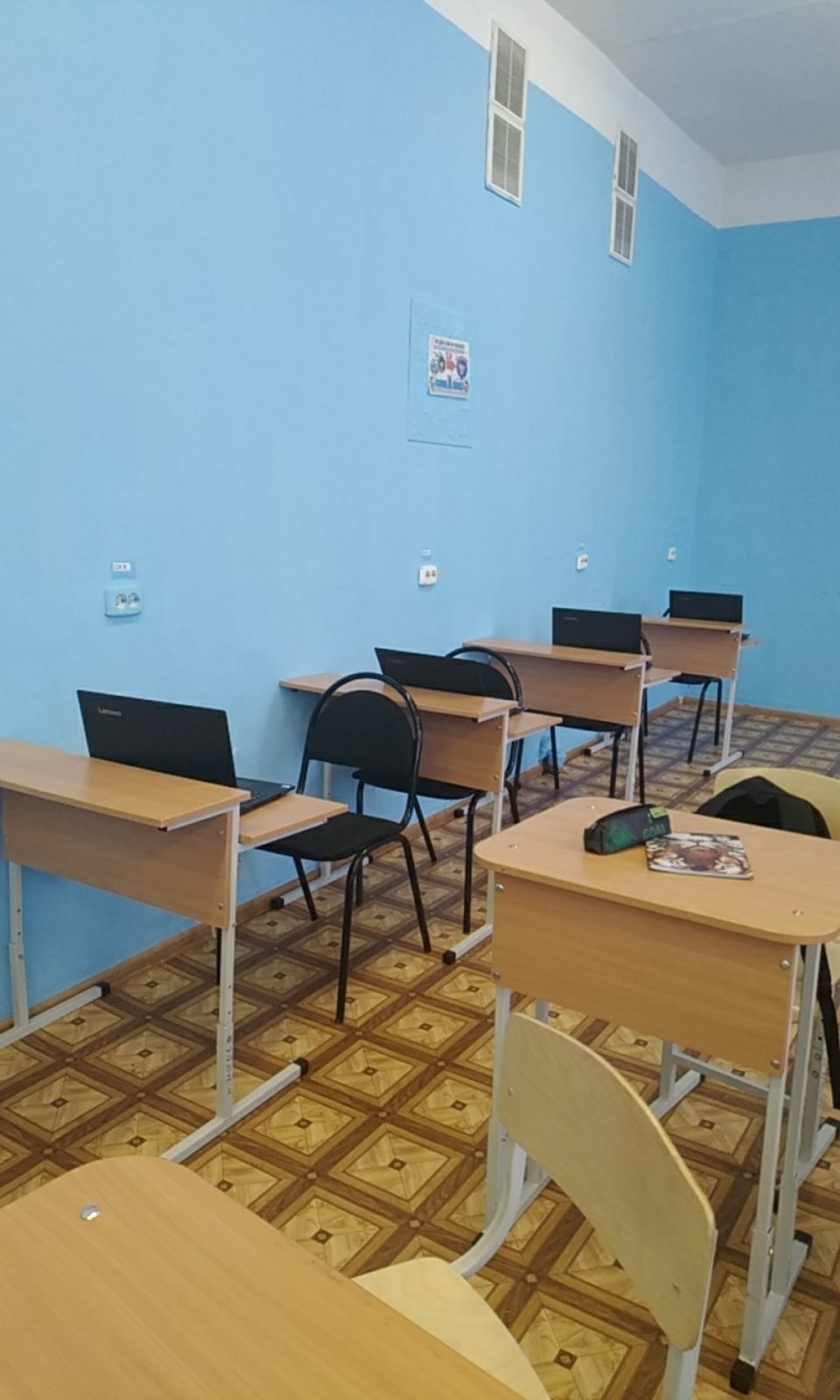 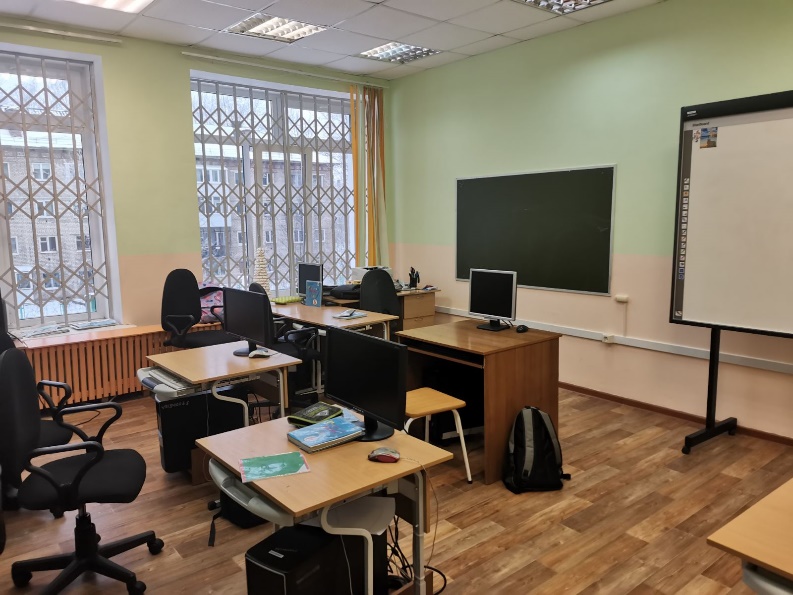 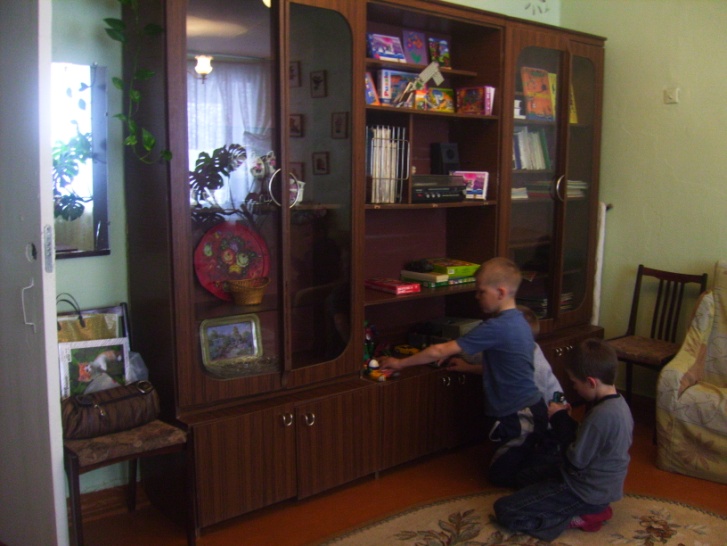 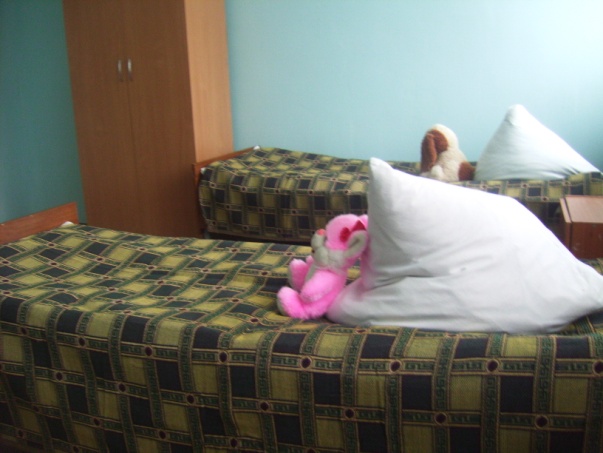 Мастерских 8
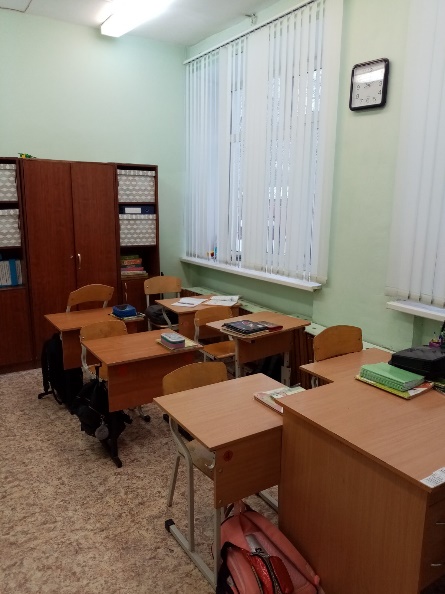 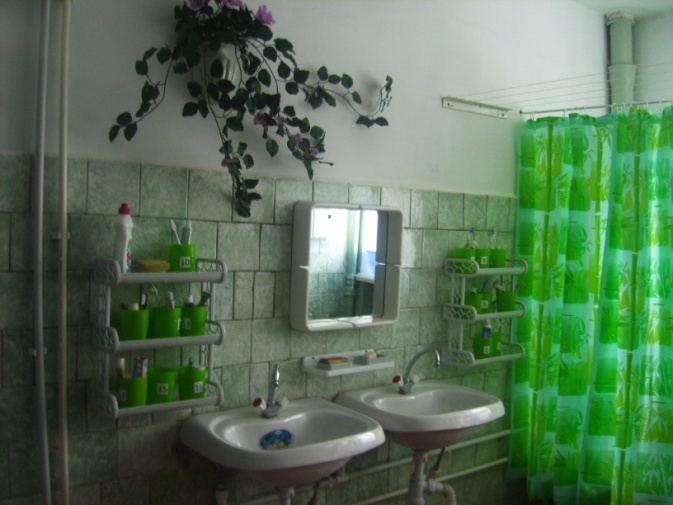 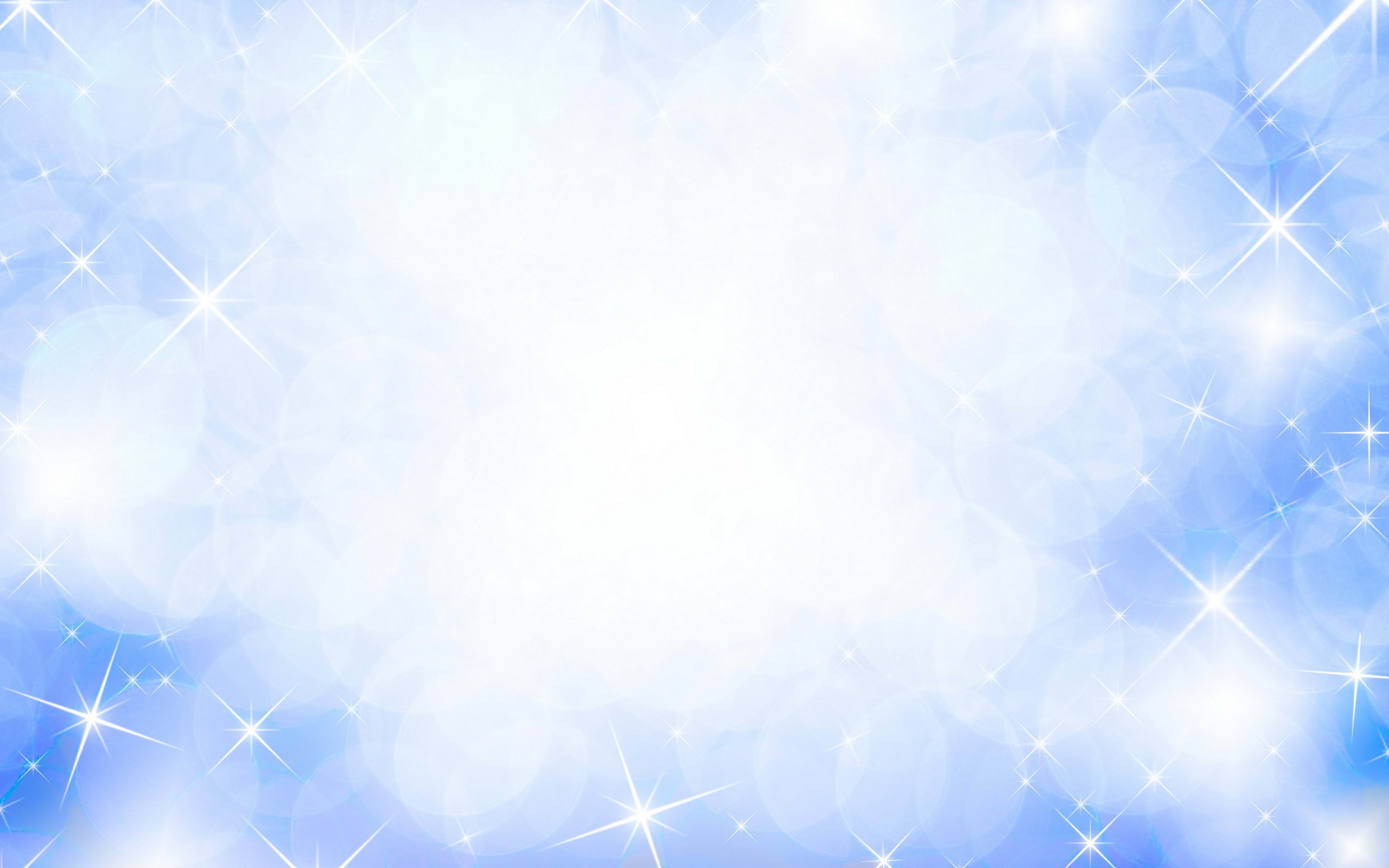 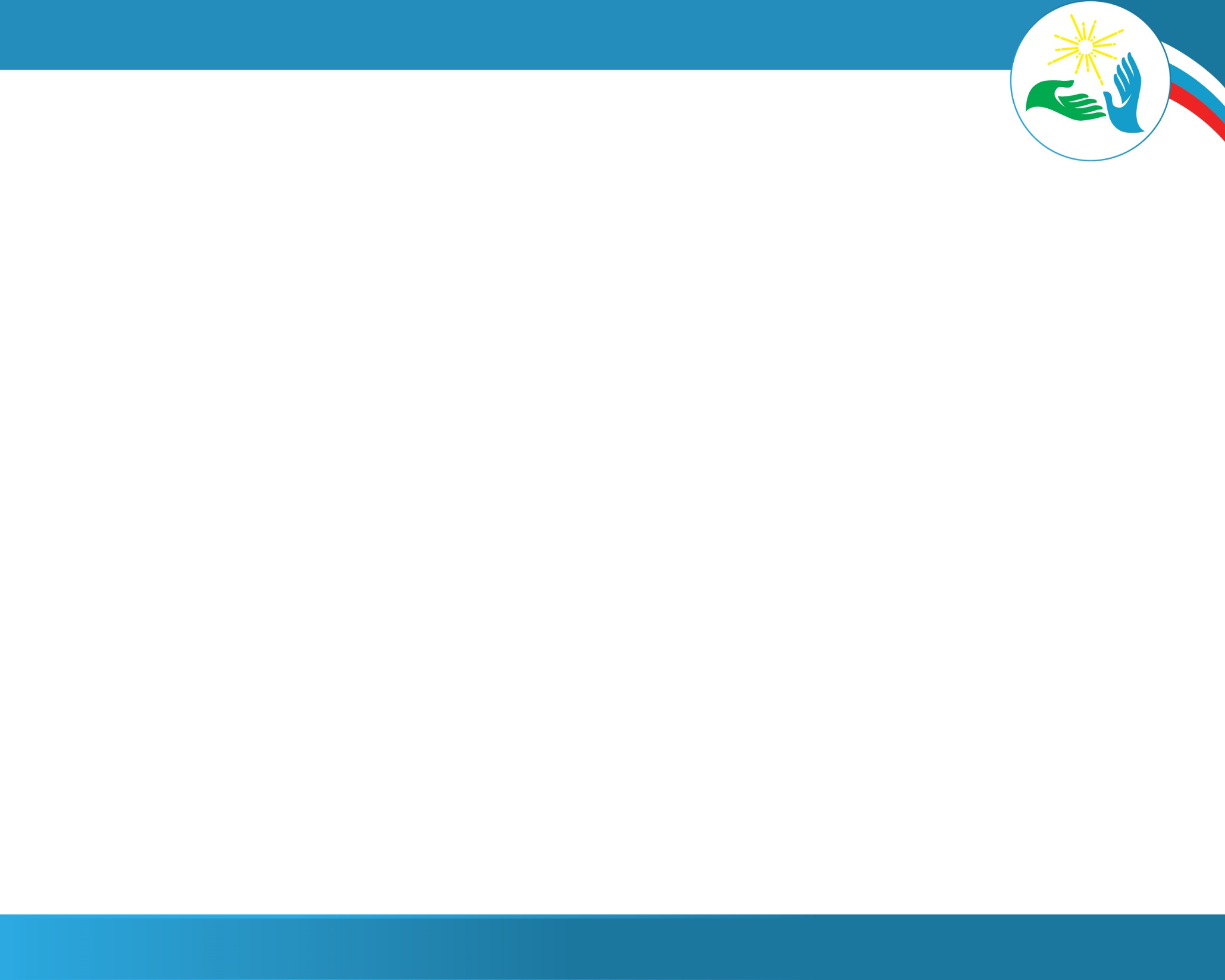 электронный сборник методических материалов ЦИОДЕТИ С НЕОГРАНИЧЕННЫМИ ВОЗМОЖНОСТЯМИ
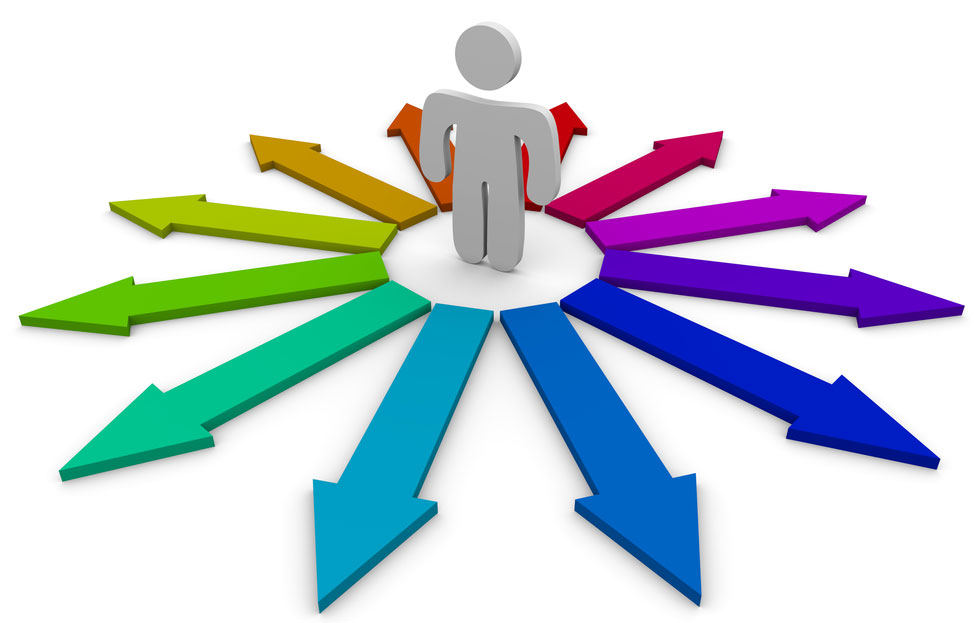 ЦИО «Образовательное учреждение как центр социального пространства ребенка с ограниченными возможностями здоровья»

МАОУ «Школа-интернат №4 для обучающихся с ограниченными возможностями здоровья» г.Перми
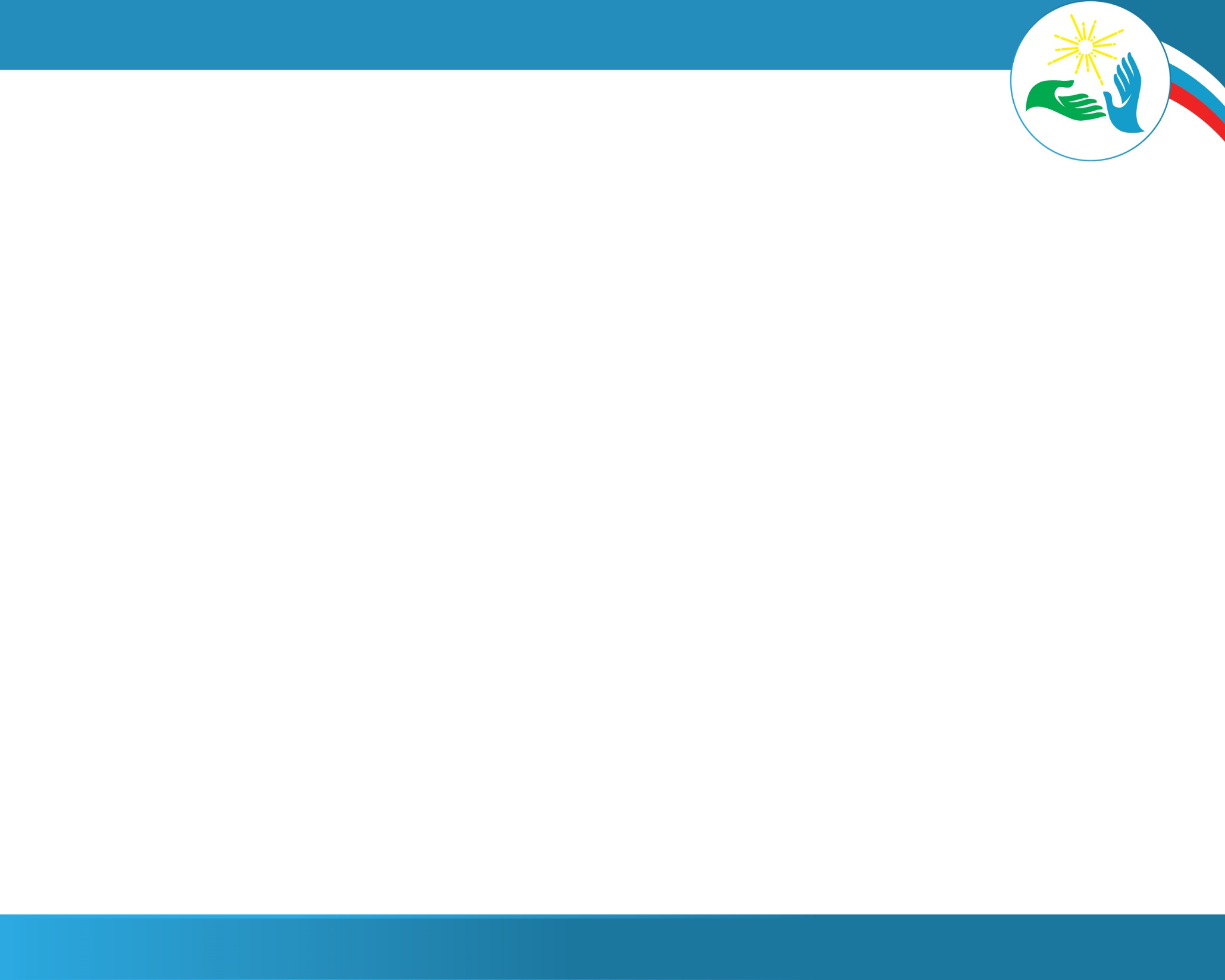 В сборнике методических материалов ЦИО «Дети с неограниченными возможностями» собраны и систематизированы материалы, раскрывающие основные технологии работы с детьми с ограниченными возможностями в условиях специального и инклюзивного образования
Цель проекта:
Систематизация и трансляция многолетнего практического опыта работы с обучающимися с ограниченными возможностями здоровья и интеллектуальными нарушениями в условиях интернальной интеграции; методическое обогащение и просвещение педагогов в данном направлении.
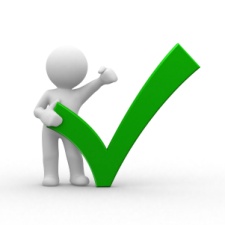 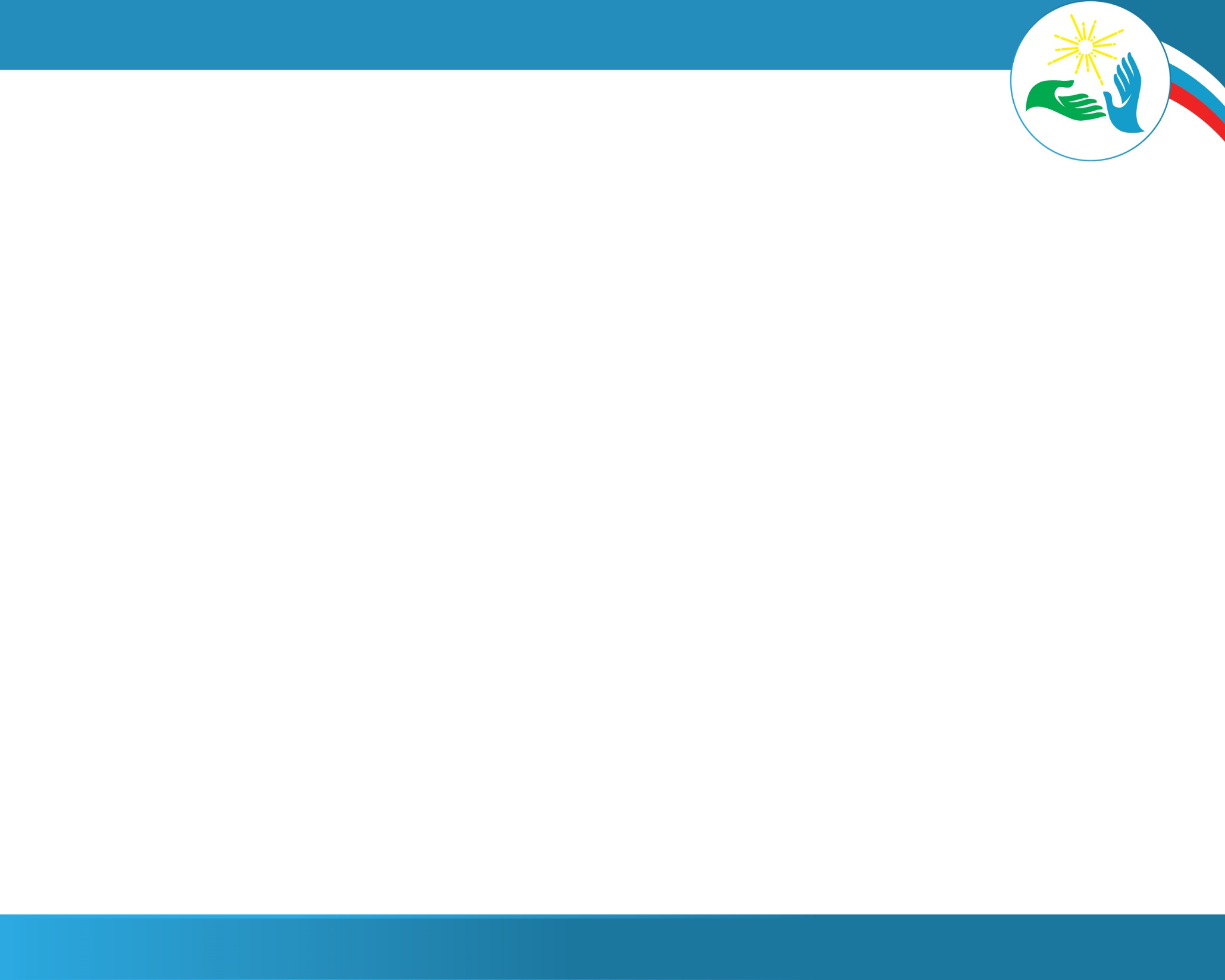 Задачи проекта:
1. Описать в сборнике основные психолого-педагогические особенности обучающихся с различными нозологиями (ЗПР, УО, ТМНР, НОДА, РАС, ТНР).2. Собрать примеры технологических карт уроков, разработанных для обучающихся с различными нозологиями, в том числе для классов-комплектов, детей, обучающихся на дому.3. Раскрыть особенности организации внеурочной деятельности в условиях интернальной интеграции (сценарии праздников, совместных мероприятий, социальных проб и т.п.).4. Описать особенности работы школы в направлении  профилактики эмоционального выгорания родителей, воспитывающих детей с ограниченными возможностями. 5. Издать электронный сборник «Дети с неограниченными возможностями».
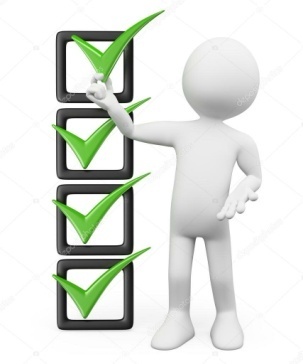 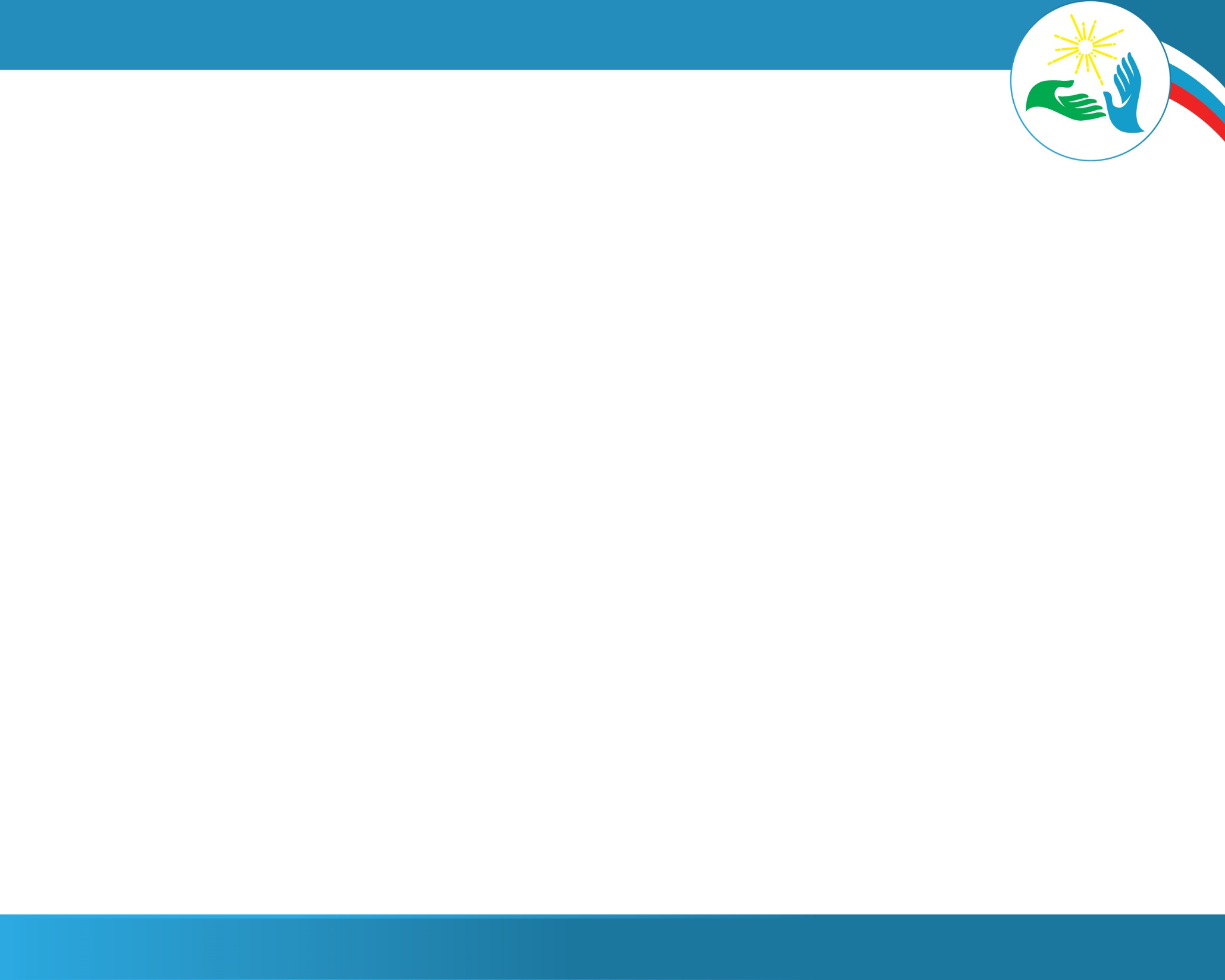 Актуальность, значимость и новизна проекта:
Особенно востребованным данный сборник станет для молодых специалистов, которые впервые столкнулись с обучением и воспитанием детей с ограниченными возможностями здоровья, интеллектуальными нарушениями. Тенденция времени - в специализированных школах дети с различными нозологиями обучаются в одном коллективе. С введением федерального государственного образовательного стандарта требования к качеству образования детей с ограниченными возможностями здоровья, интеллектуальными нарушениями значительно выросли.Многолетний опыт работы школы с детьми с различными нозологиями собран, систематизирован в одном сборнике, раскрывающем основные технологии работы с детьми с ограниченными возможностями в условиях специального и инклюзивного образования «Дети с неограниченными возможностями».
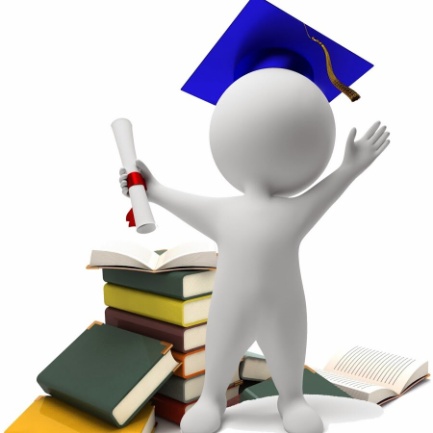 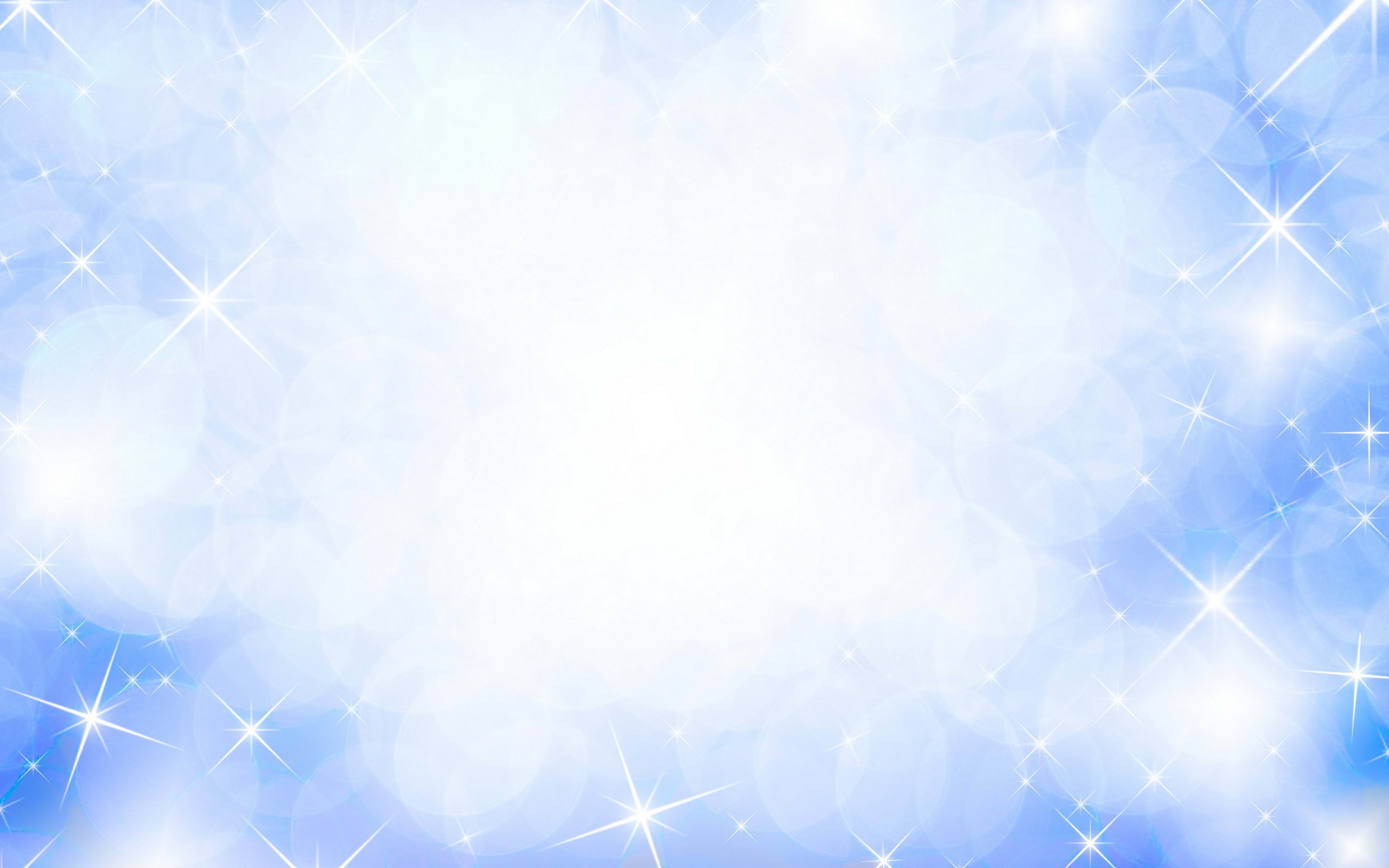 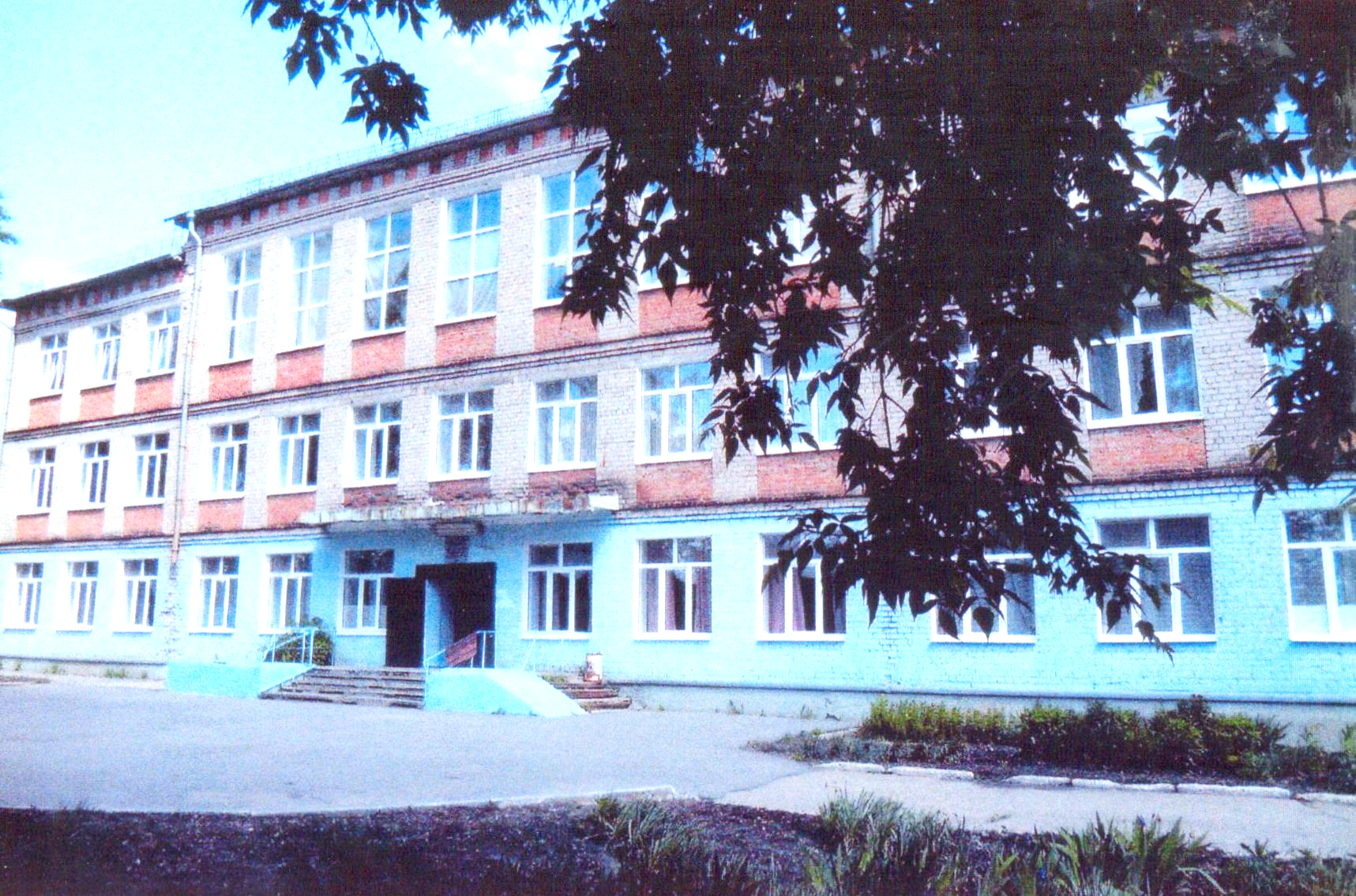 СПАСИБО 
ЗА ВНИМАНИЕ!
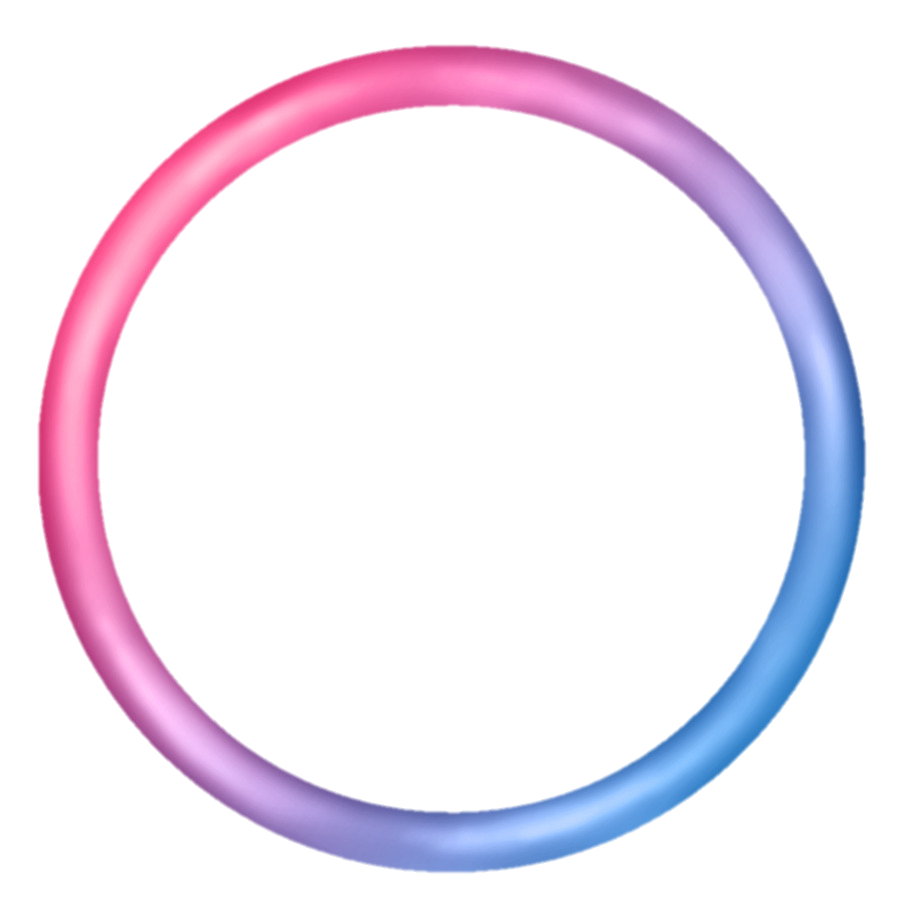 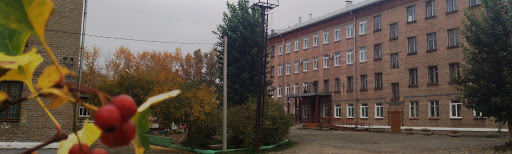 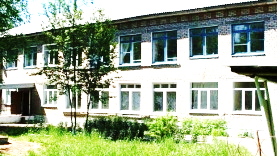